DEPARTAMENTO DE ELÉCTRICA, ELECTRÓNICA Y TELECOMUNICACIONES  
CARRERA DE INGENIERÍA EN ELECTRÓNICA Y TELECOMUNICACIONES
DESARROLLO DE INTERFAZ GRÁFICA DE USUARIO (GUI) PARA DISEÑAR Y SIMULAR ANTENAS A TRAVÉS DE UNA APLICACIÓN WEB IMPLEMENTADO CON EL USO DE CLOUD COMPUTING.
AUTOR: 	VILLACÍS DE LA CUEVA ARIEL EDUARDO
DIRECTOR: ING. DUQUE CAJAS , MANUEL DARÍO
ENERO 2021
CONTENIDO
Introducción.

Fundamentación Teórica.

Metodología.
 
Análisis de Resultados.

Conclusiones y Recomendaciones.
1
INTRODUCCIÓN
2
RESUMEN
El presente trabajo de titulación describe el desarrollo de una aplicación Web, la cual permite al usuario seleccionar el tipo de antena, posteriormente ingresar los datos principales para su construcción, con el fin de obtener los parámetros que permitan al usuario seleccionar la antena que se adapte a su necesidades.
3
JUSTIFICACIÓN
La sociedad se encuentra inmersa en una necesidad de constante acceso a las telecomunicaciones. Esto hace que se desarrollen nuevas tecnologías que están siempre en evolución, creando mejoras a factores como el tamaño, costo, durabilidad, etc. Por ello, siempre se está en investigación y desarrollo de soluciones que otorguen una mejor calidad del servicio que se ofrece.
4
OBJETIVOS
OBJETIVO GENERAL

Desarrollar una Interfaz gráfica de usuario (GUI) para diseñar y simular antenas a través de una aplicación Web implementado con el uso de Cloud Computing.
5
OBJETIVOS
OBJETIVOS ESPECÍFICOS
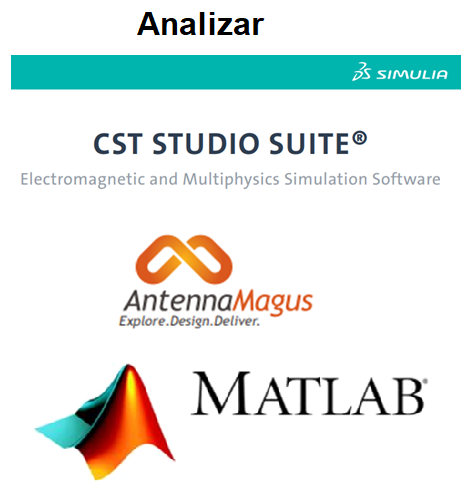 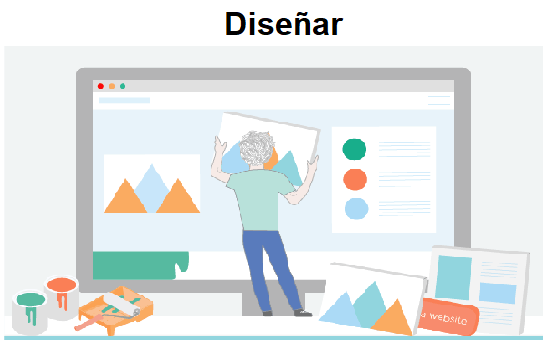 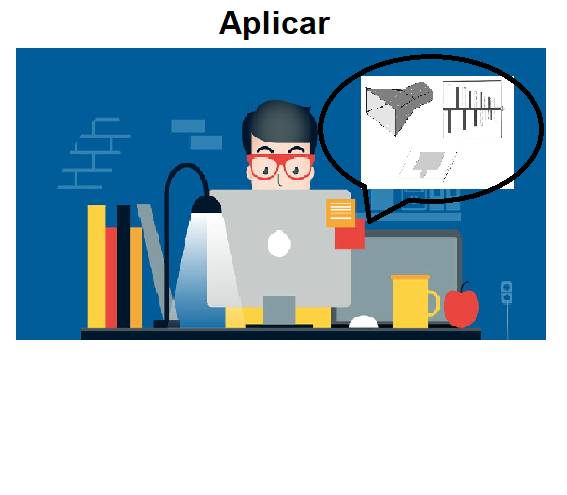 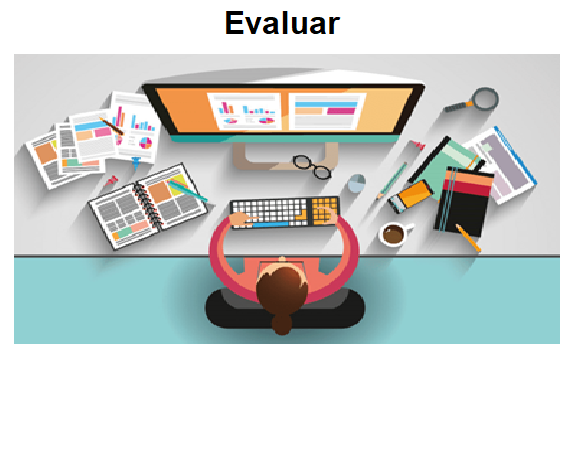 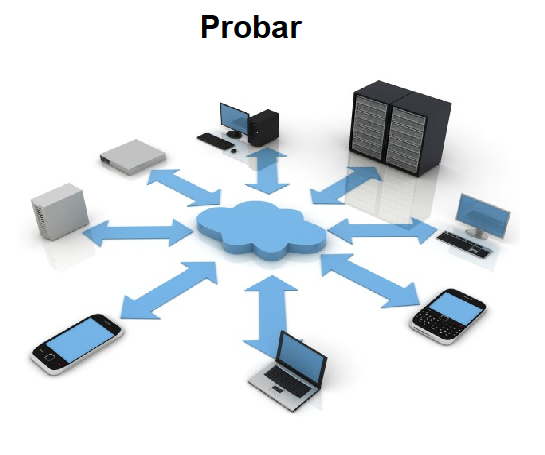 6
FUNDAMENTACIÓN TEÓRICA
7
ANTENAS
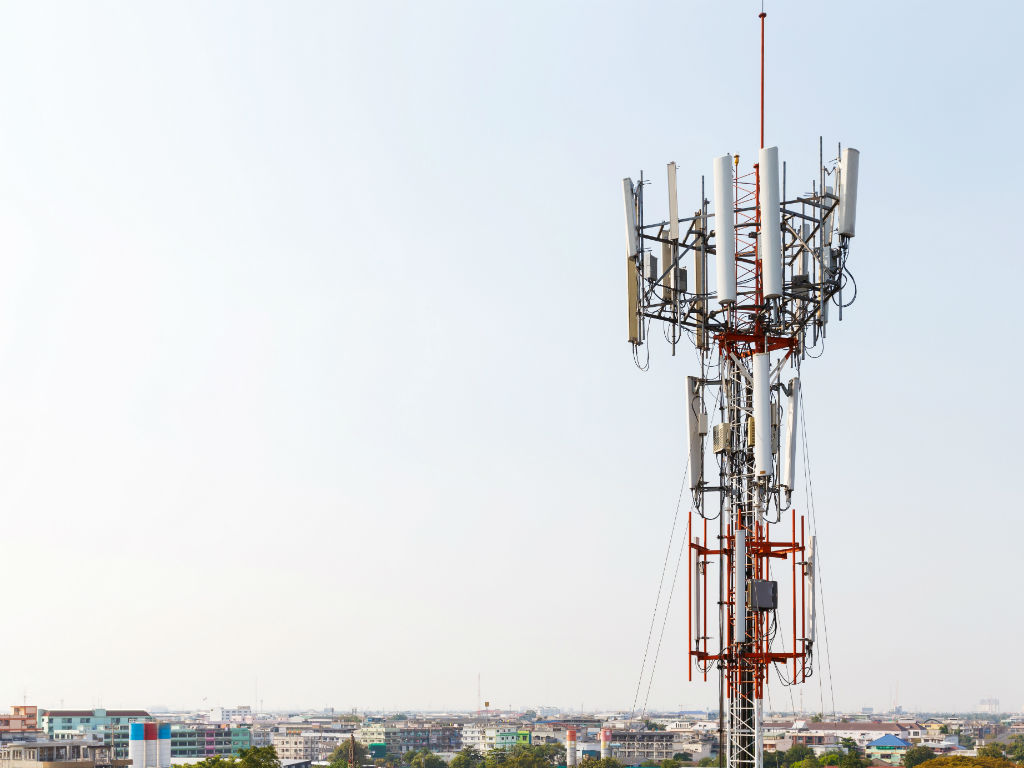 Una antena está conformada por la unión de uno o varios conductores metálicos que permiten emitir o recibir ondas electromagnéticas a través del espacio libre. Las características de las mismas siempre dependen de la relación entre sus dimensiones físicas y la longitud de onda de la señal de radiofrecuencia que es transmitida o recibida.
8
ESPECTRO ELECTROMAGNÉTICO
9
CARACTERÍSTICAS DE LAS ANTENAS
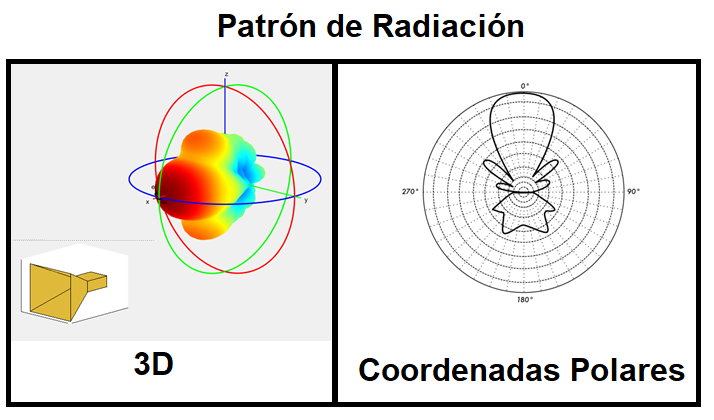 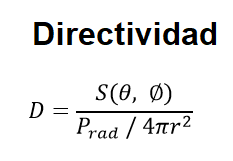 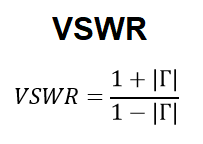 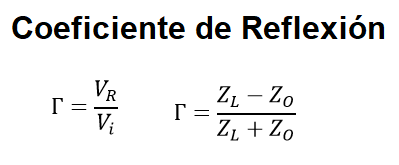 10
TIPOS DE ANTENAS
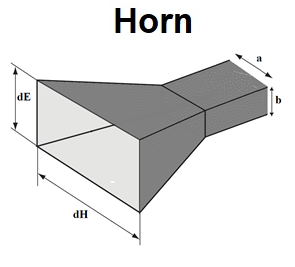 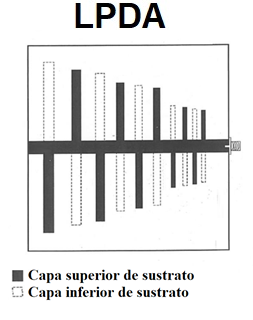 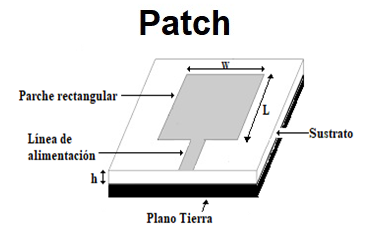 11
SIMULADORES DE ANTENAS
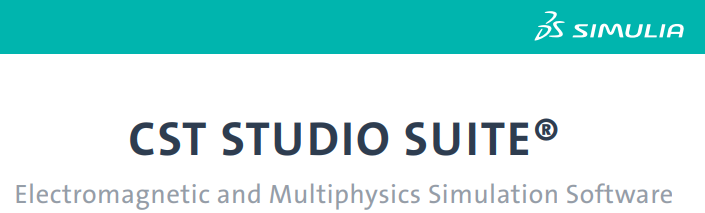 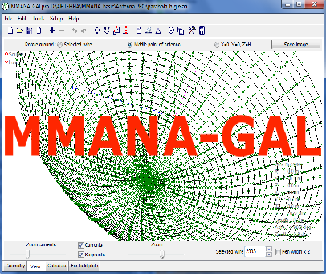 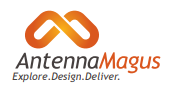 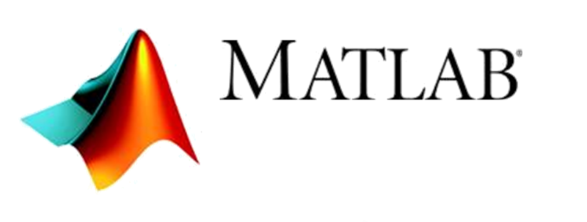 12
SIMULADORES DE ANTENAS
COMPARACIÓN ENTRE SIMULADORES
13
SOFTWARE DE DISEÑO DE PÁGINAS WEB
Las aplicaciones Web cada vez toman más fuerza debido al avance tecnológico,  en la forma de hacer negocios y acceder a varios servicios. Por tal motivo, las herramientas para poder diseñar una página Web son diversas. Netbeans es una herramienta que se utiliza tanto en el ámbito educativo como en el profesional.
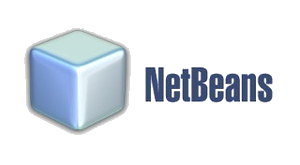 14
BASE DE DATOS
Una parte fundamental del proyecto es el almacenamiento de los datos que se generen en MATLAB, adicional también deben guardar datos como los usuarios y sus respectivas contraseñas. 
Es por ello que utilizará XAMPP, programa que permite la creación de bases de datos y adicional puede vincularse con Netbeans
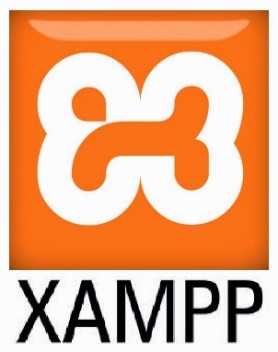 15
CLOUD COMPUTING
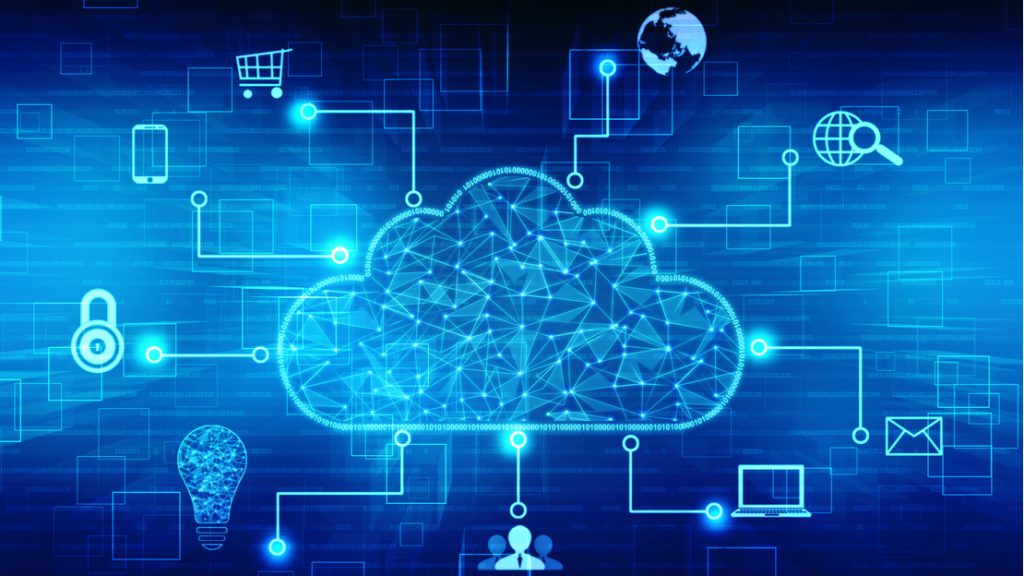 16
CLOUD COMPUTING
Las principales características que Cloud Computing ha desarrollado son:
•	Es una red más segura y cuenta con tolerancia a fallos.
•	Es una infraestructura escalable.
•	Se puede controlar y monitorear en cualquier parte que 	tenga acceso a internet.
•	Maneja datos en tiempo real.
•	Cuenta con Calidad de Servicios (QoS-Quality of Service).
•	Reduce costos al no tener que adquirir equipos físicos. 
•	El consumo para procesar información en mucho menor.
17
CLOUD COMPUTING
SERVICIOS DE CLOUND COMPUTING
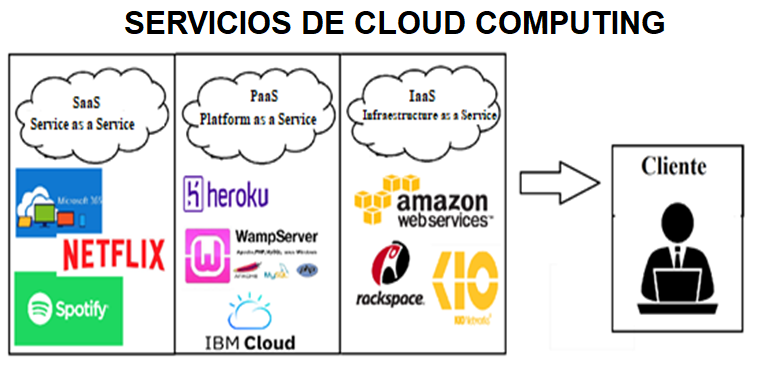 18
IOT
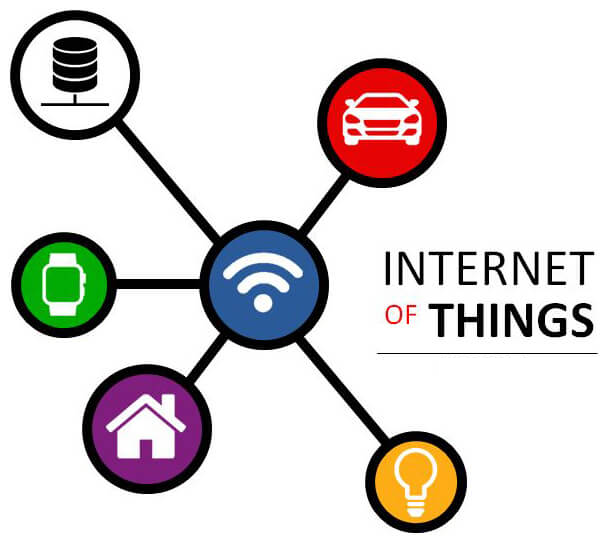 19
IOT
BYOD

Bring Your Own Device traducido al español como Trae tu Propio Dispositivo se ha convertido en uno de las tendencias más populares en el ámbito de las empresas e institutos académicos, ya que otorgan movilidad y flexibilidad a sus usuarios para realizar diferentes actividades a través de un dispositivo móvil.
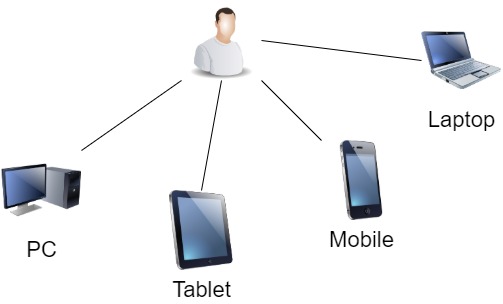 20
METODOLOGÍA
21
ESQUEMA GENERAL
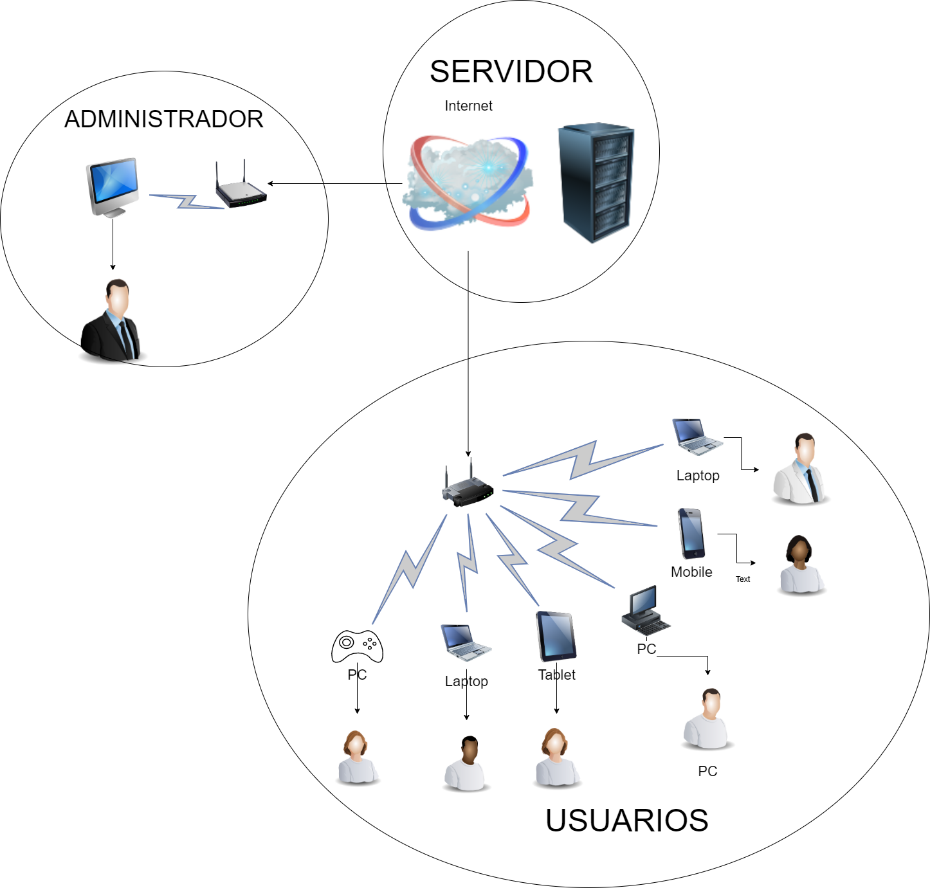 22
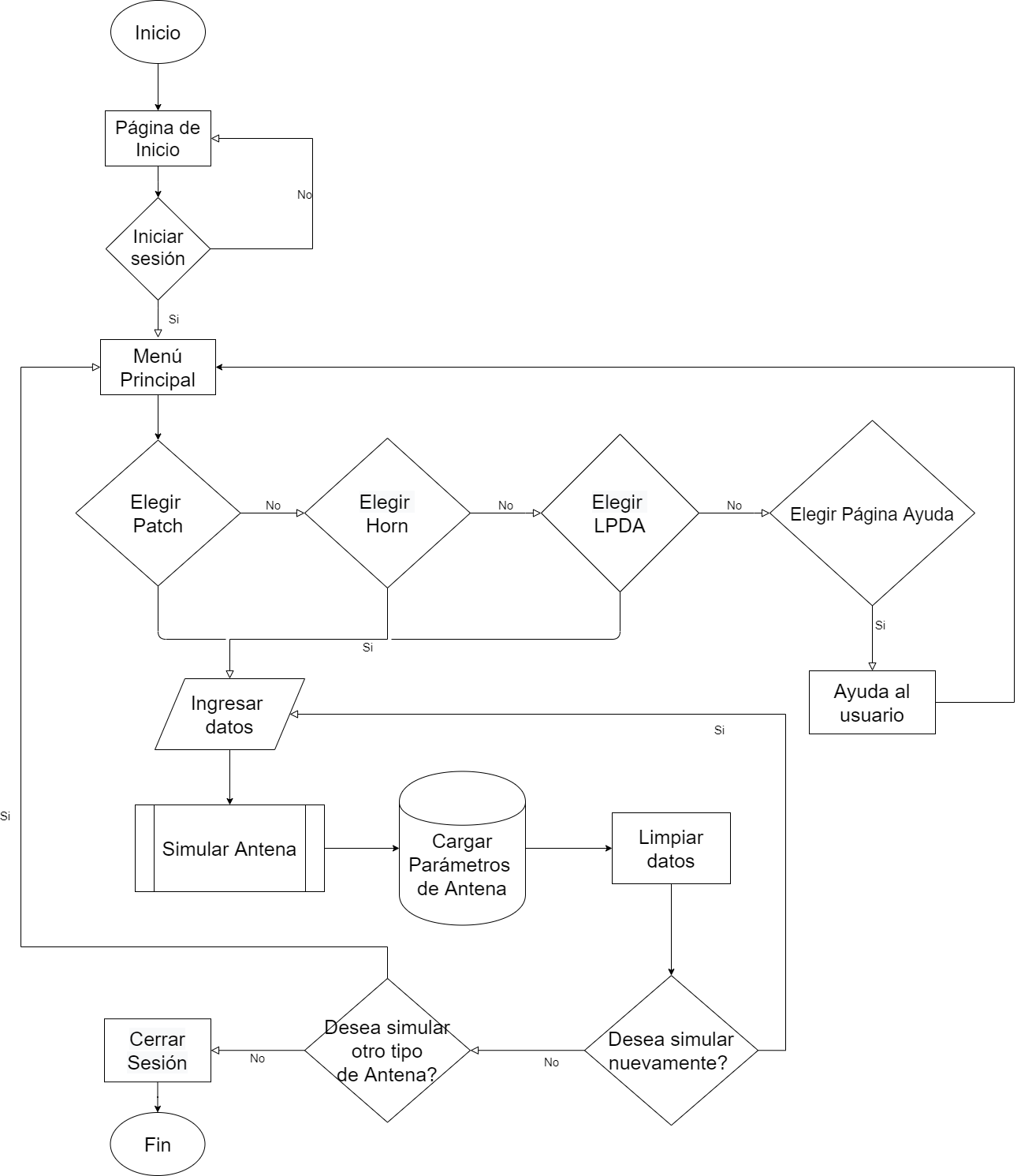 PÁGINA WEB
DIAGRAMA DE FLUJO
GENERAL
23
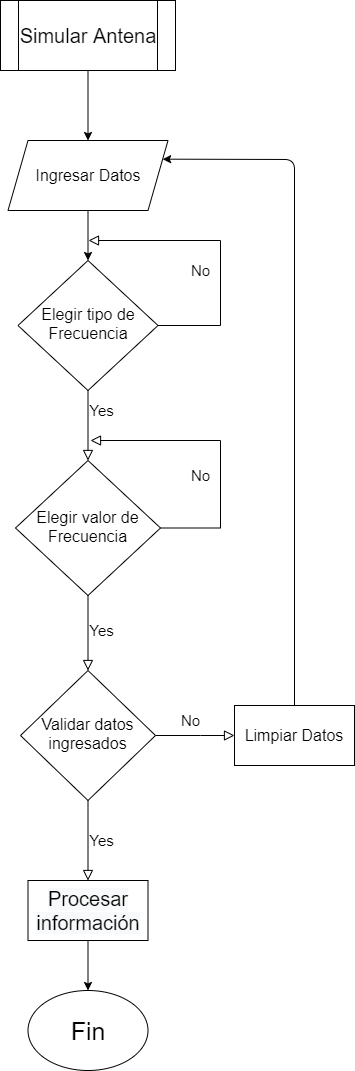 PÁGINA WEB
DIAGRAMA DE FLUJO 
SUBPROCESO 
“SIMULAR ANTENA”
24
PÁGINAS DE LA APLICACIÓN WEB
PÁGINA DE INICIO
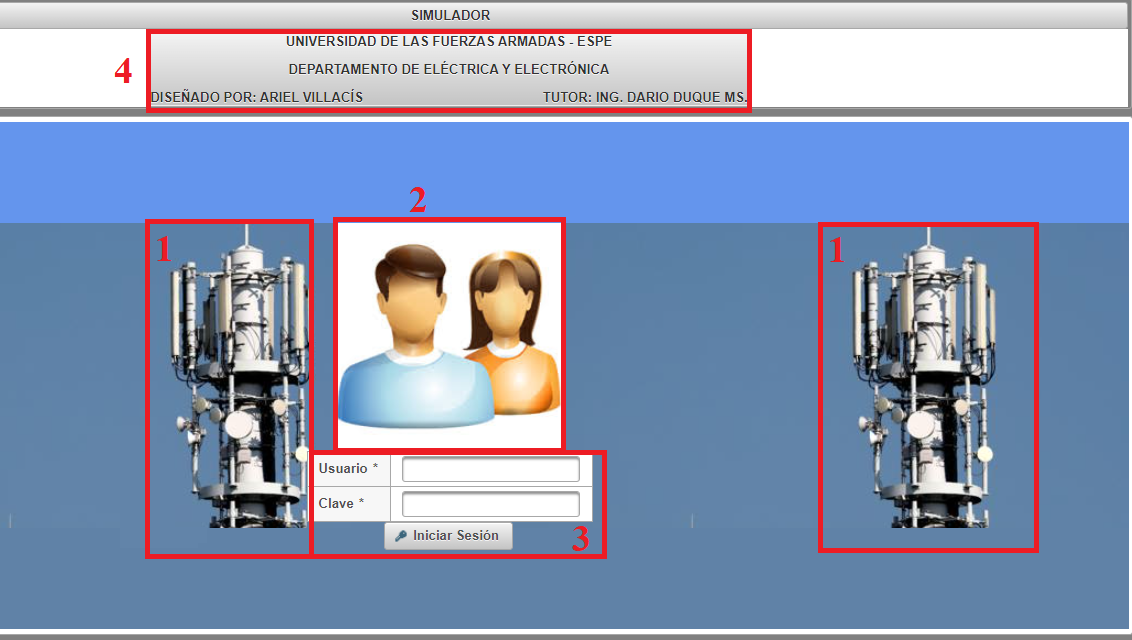 Imágenes de antenas que hacen referencia al contenido de la aplicación.  
Una imagen de usuarios para identificar que es el ingreso de la aplicación.
El cuadro para los usuarios inicien sesión 
Un cuadro donde detalla los datos de las personas que elaboraron el presente proyecto de investigación.
25
PÁGINAS DE LA APLICACIÓN WEB
PÁGINA MENÚ PRINCIPAL
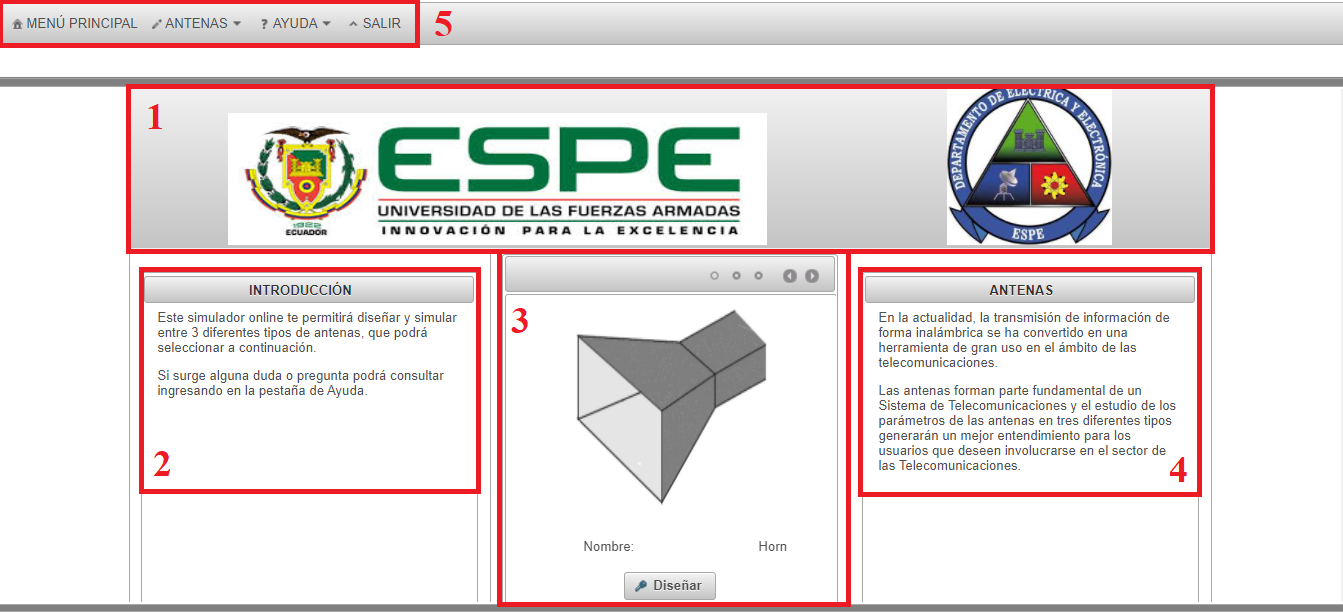 Logo de la Universidad y logo del Departamento.
Pequeña introducción sobre la aplicación web 
Cuadro con un carrusel para elegir el tipo de antenas.
Importancia de las antenas en las telecomunicaciones. 
Cuadro con botones que direccionaran a las diferentes páginas creadas.
26
PÁGINAS DE LA APLICACIÓN WEB
PÁGINAS DE LAS ANTENAS
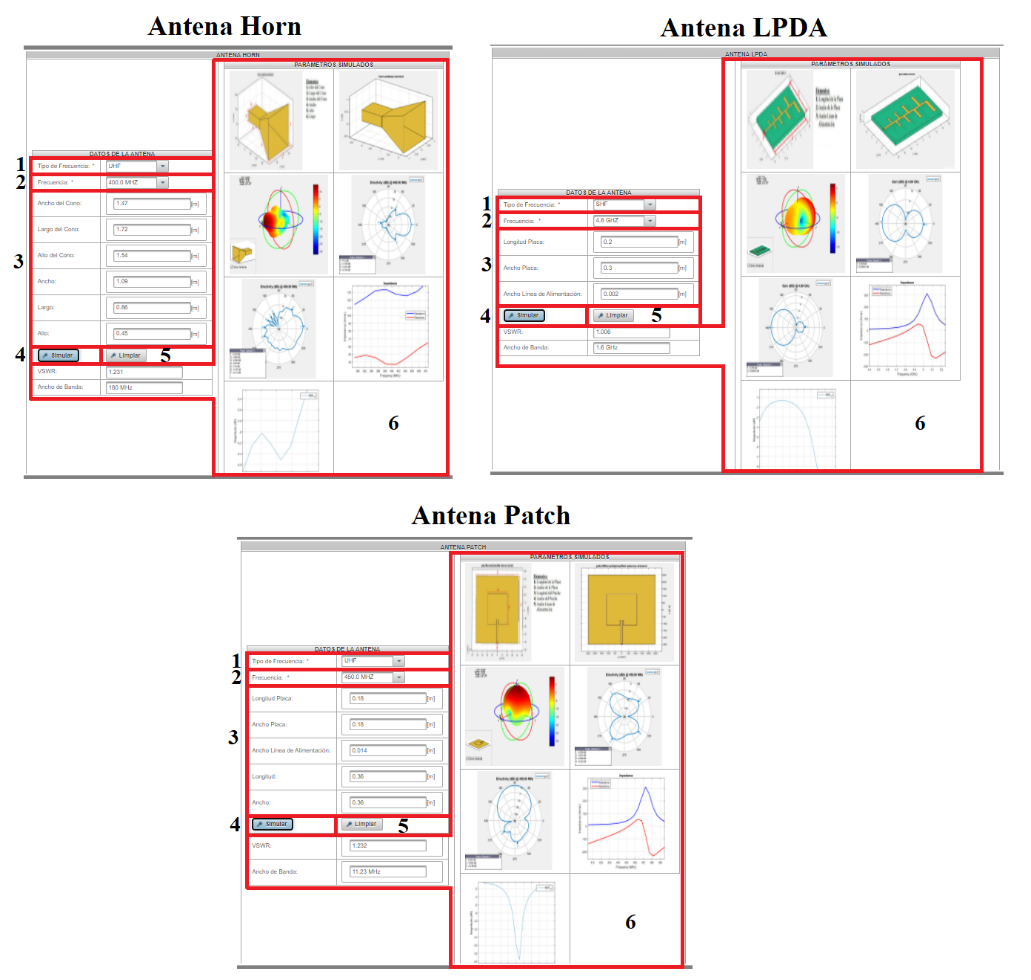 Selección del Tipo de Frecuencia.
Selección del Valor de Frecuencia.
Datos que se autocompletaran dependiendo el tipo de antena.
Botón para simular.
Botón para limpiar los datos.
Parámetros obtenidos de la simulación.
27
PÁGINAS DE LA APLICACIÓN WEB
PÁGINA DE AYUDA
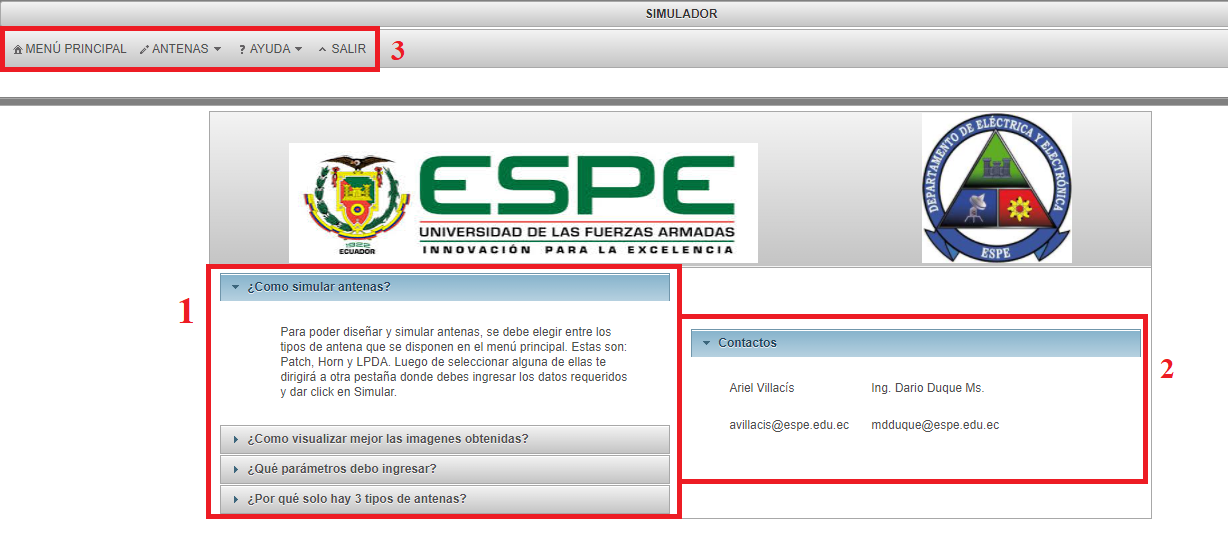 Preguntas que pueden surgir al momento de diseñar las antenas.
Contactos.
Cuadro donde consta con botones que direccionaran a las diferentes páginas creadas.
28
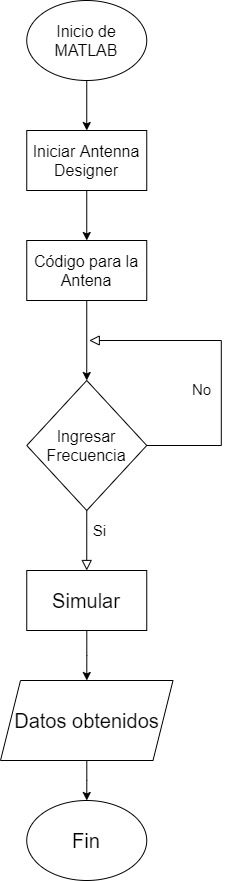 MATLAB
DIAGRAMA DE FLUJO
29
MATLAB
PARÁMETROS DE LA ANTENA HORN
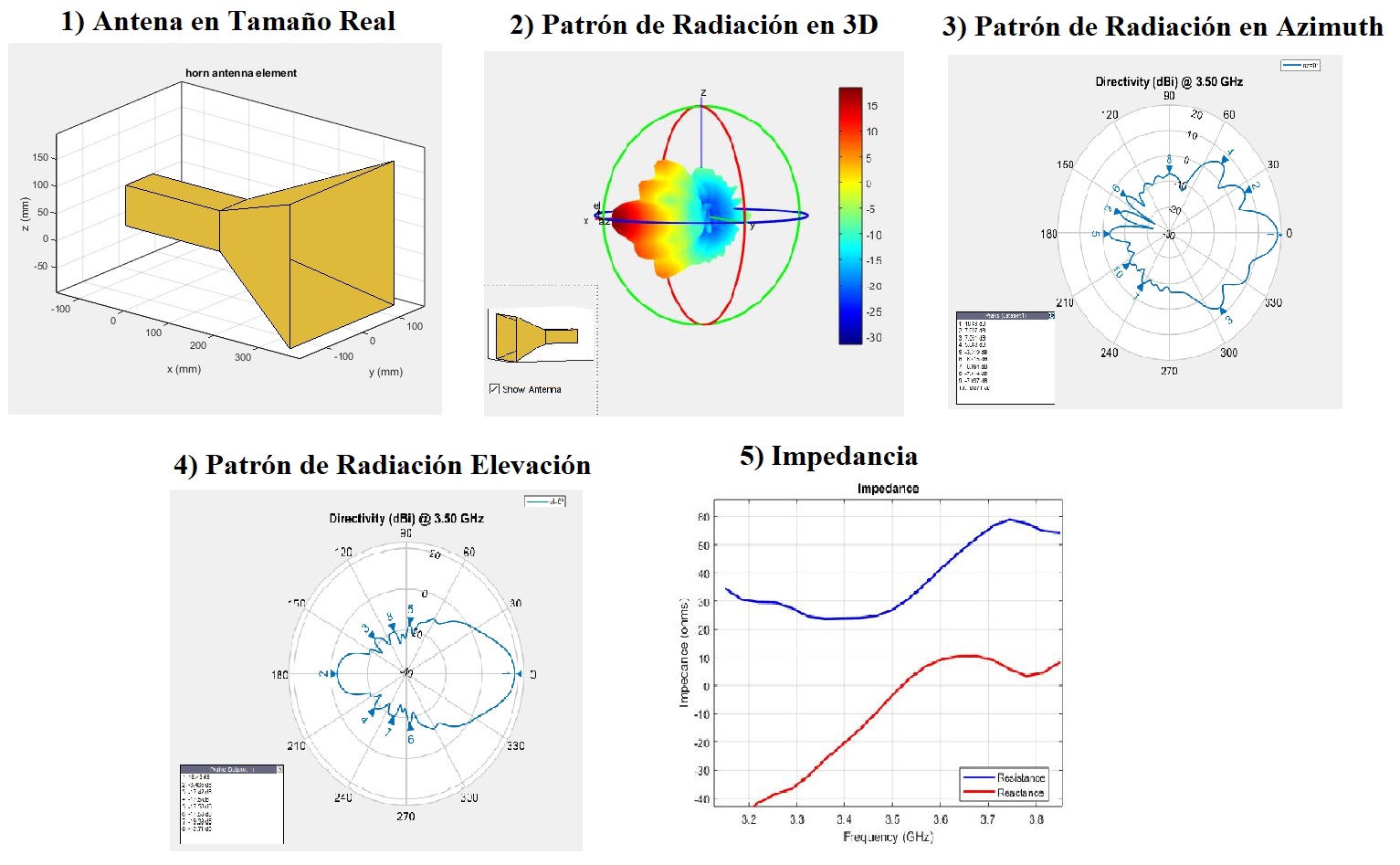 30
MATLAB
PARÁMETROS DE LA ANTENA PATCH
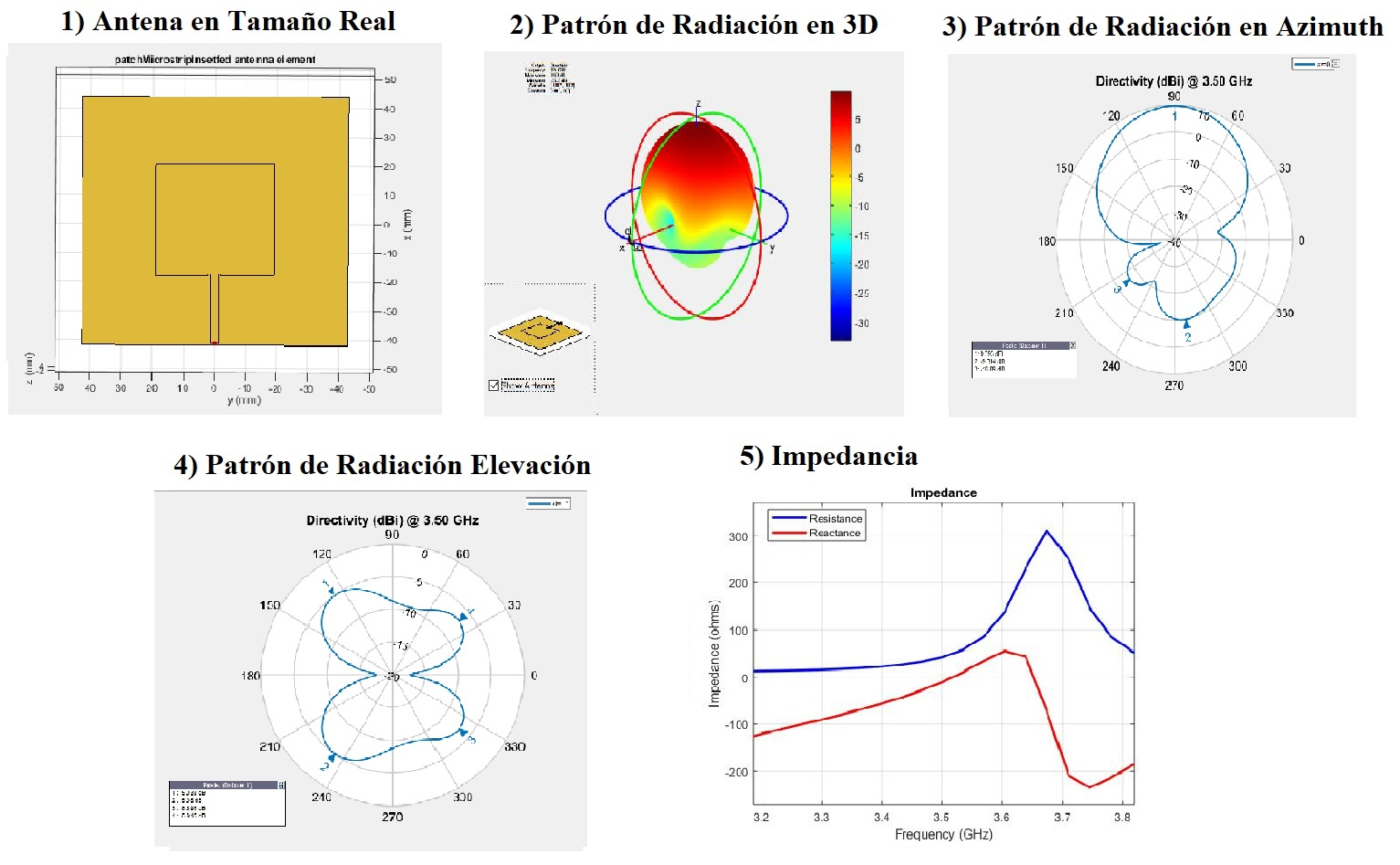 31
MATLAB
PARÁMETROS DE LA ANTENA LPDA
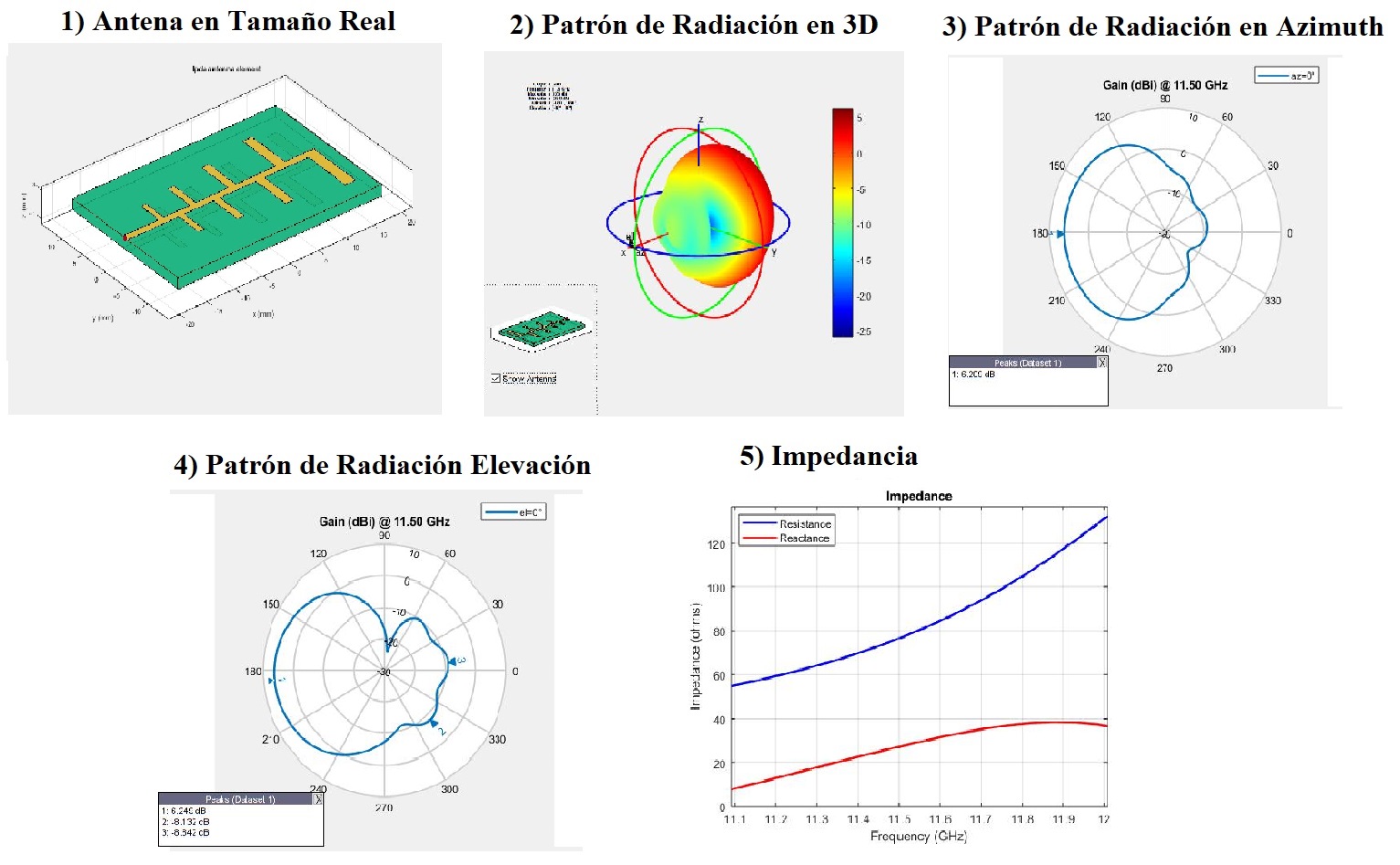 32
ENLACE ENTRE MATLAB Y NETBEANS
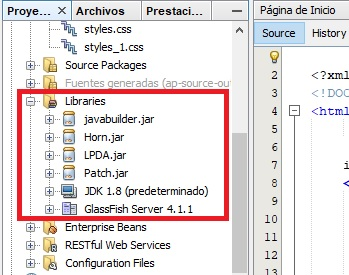 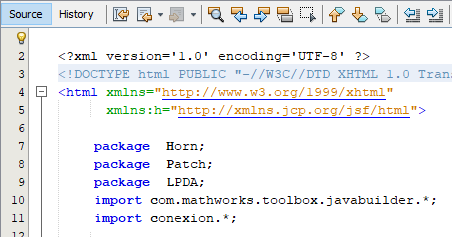 33
BASE DE DATOS
CLASES
34
IMPLEMENTACIÓN DE LA APLICACIÓN EN LA NUBE
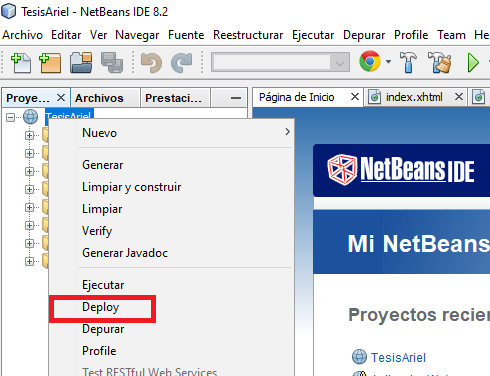 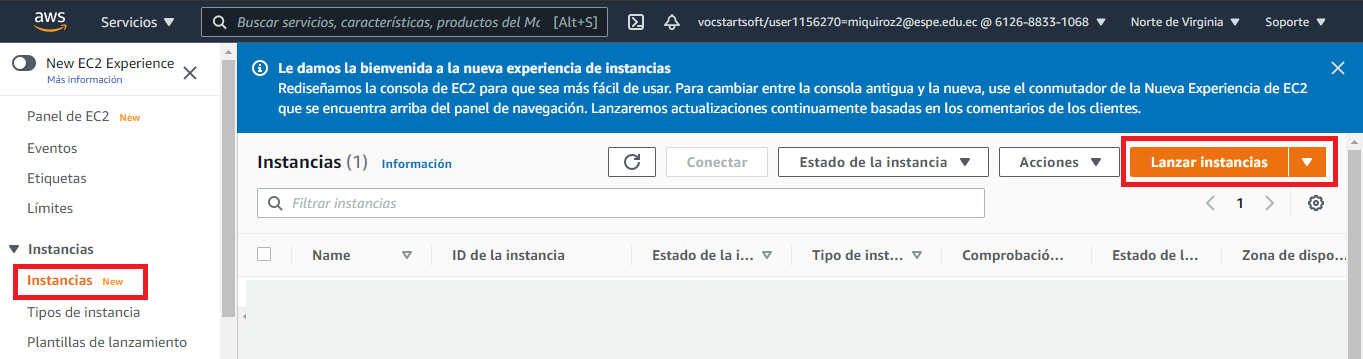 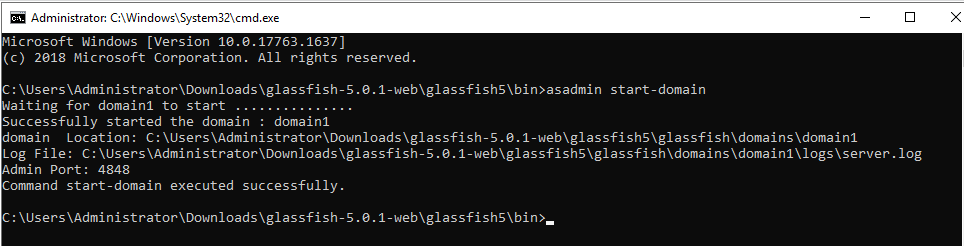 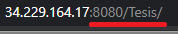 35
VIDEO DEL FUNCIONAMIENTO
36
ANÁLISIS DE RESULTADOS
37
MEDICIÓN DE RECURSOS COMPUTACIONALES
CARÁCTERISTICAS DEL COMPUTADOR UTILIZADO
38
MEDICIÓN DE RECURSOS COMPUTACIONALES
COMPARACIÓN DE RAM Y CPU
39
COMPARACIÓN DE PARÁMETROS
ANTENA HORN

Los valores son: 
alto del cono=7.9 [cm] 
largo del cono=10 [cm], 
ancho del cono= 14.8 [cm], 
ancho= 4.8 [cm], 
alto=1.4 [cm]
largo=2.6 [cm]. 
Además se trabaja con una frecuencia central de 10.5 [GHz].
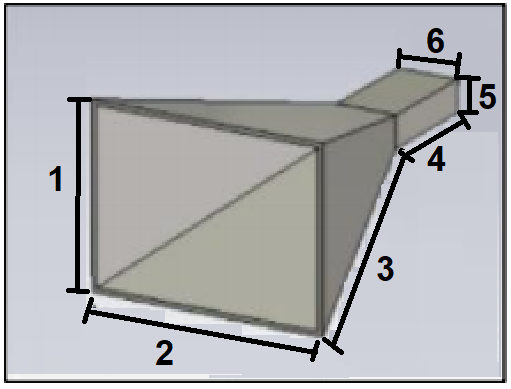 40
COMPARACIÓN DE PARÁMETROS
ANTENA HORN
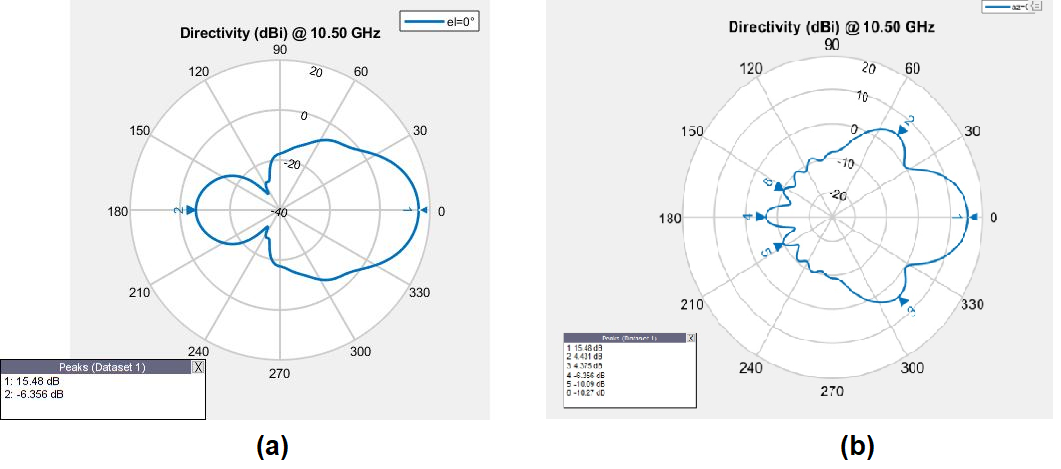 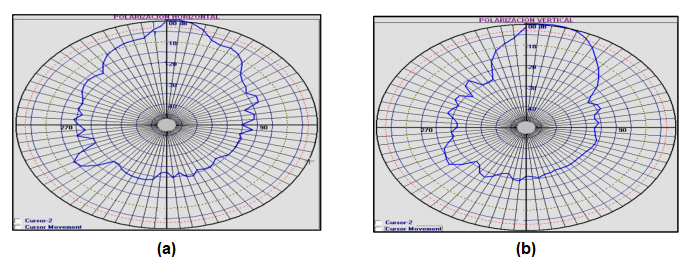 41
COMPARACIÓN DE PARÁMETROS
ANTENA PATCH
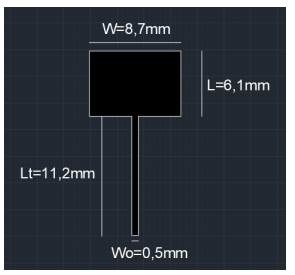 42
COMPARACIÓN DE PARÁMETROS
ANTENA PATCH
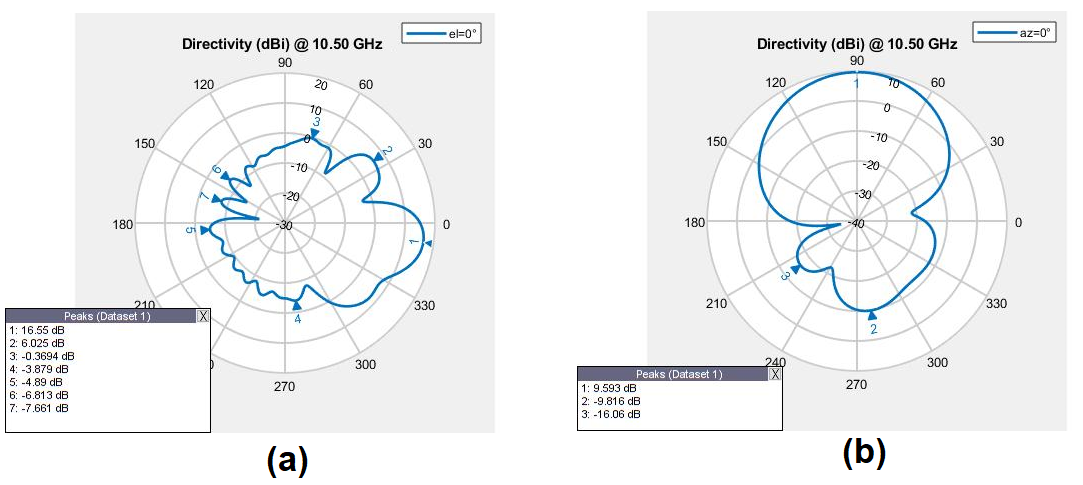 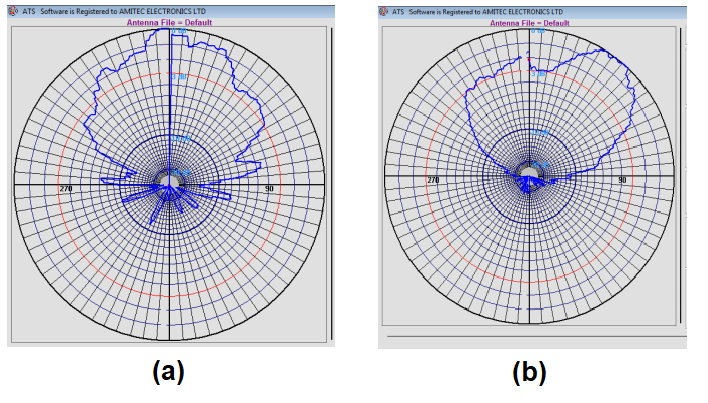 43
ENCUESTA
PREGUNTA 1
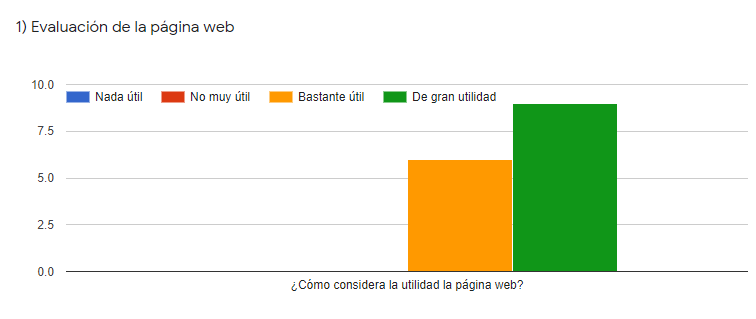 44
ENCUESTA
PREGUNTA 2
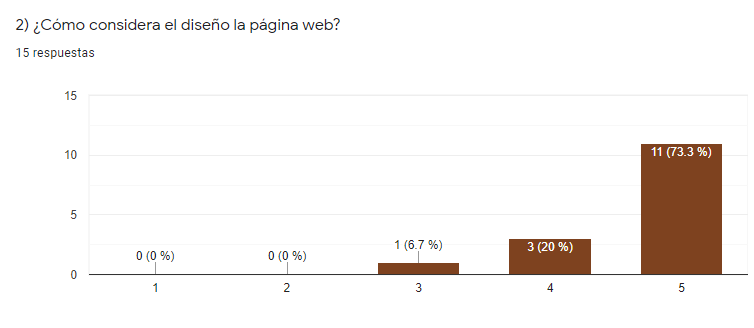 Malo	      Regular     Más o menos      Bueno         Excelente
45
ENCUESTA
PREGUNTA 3
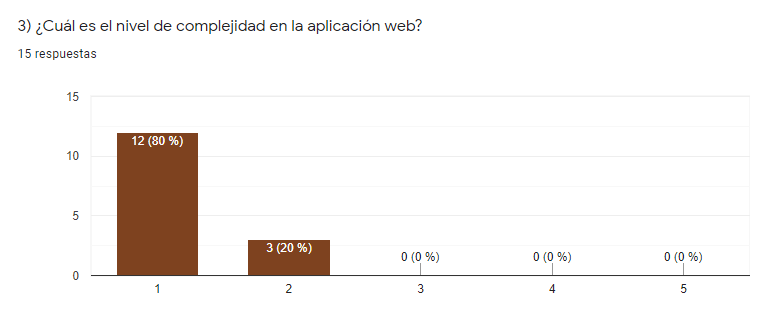 Bajo            Medio bajo         Medio         Medio alto            Alto
46
ENCUESTA
PREGUNTA 4
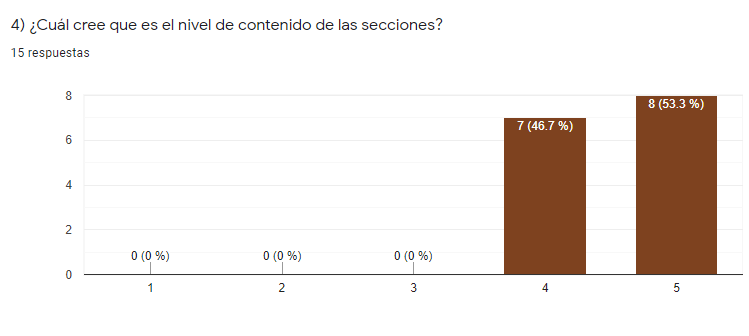 Bajo              Regular    Más o menos       Bueno          Excelente
47
ENCUESTA
PREGUNTA 5
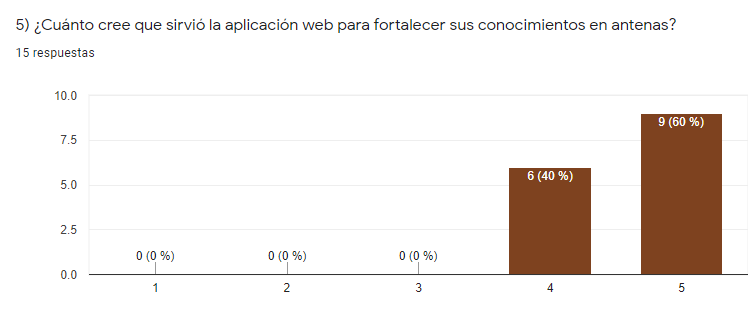 Poco             Regular     Más o menos     Bastante           Mucho
48
CONCLUSIONES Y RECOMENDACIONES
49
CONCLUSIONES
50
CONCLUSIONES
Para el funcionamiento correcto de la aplicación antes de cargarlo al servidor se realizaron pruebas en la computadora del administrador. Verificando que no existan errores o bucles que afecten al funcionamiento, además se validó los ingresos de datos para evitar que los usuarios coloquen datos erróneos.
Es importante cuando se implementa el servidor en la nube ir verificando en cada paso realizado el funcionamiento, con esto se evita que al concluir el proceso existan errores. Incluso es más complejo corregir los errores al final que en cada procedimiento.
51
RECOMENDACIONES
Una base de datos puede resultar difícil y compleja por eso es importante saber los datos que se necesitarán almacenar para poder dividirlos en diferentes clases y tener una mejor administración de la información.
Es importante conocer el rango de frecuencias al que trabaja cada antena para no realizar simulaciones incorrectas, por eso se recomienda validar los datos que son ingresados por los usuarios.
Es recomendable utilizar versiones de 2018 en adelante de MATLAB, porque estas versiones ya cuentan con la librería de Antenas. Además se debe revisar la versión de Prime Faces que se utilizará, ya que algunas versiones antiguas no cuentan con ciertas herramientas de diseño.
52
MUCHAS GRACIAS
53